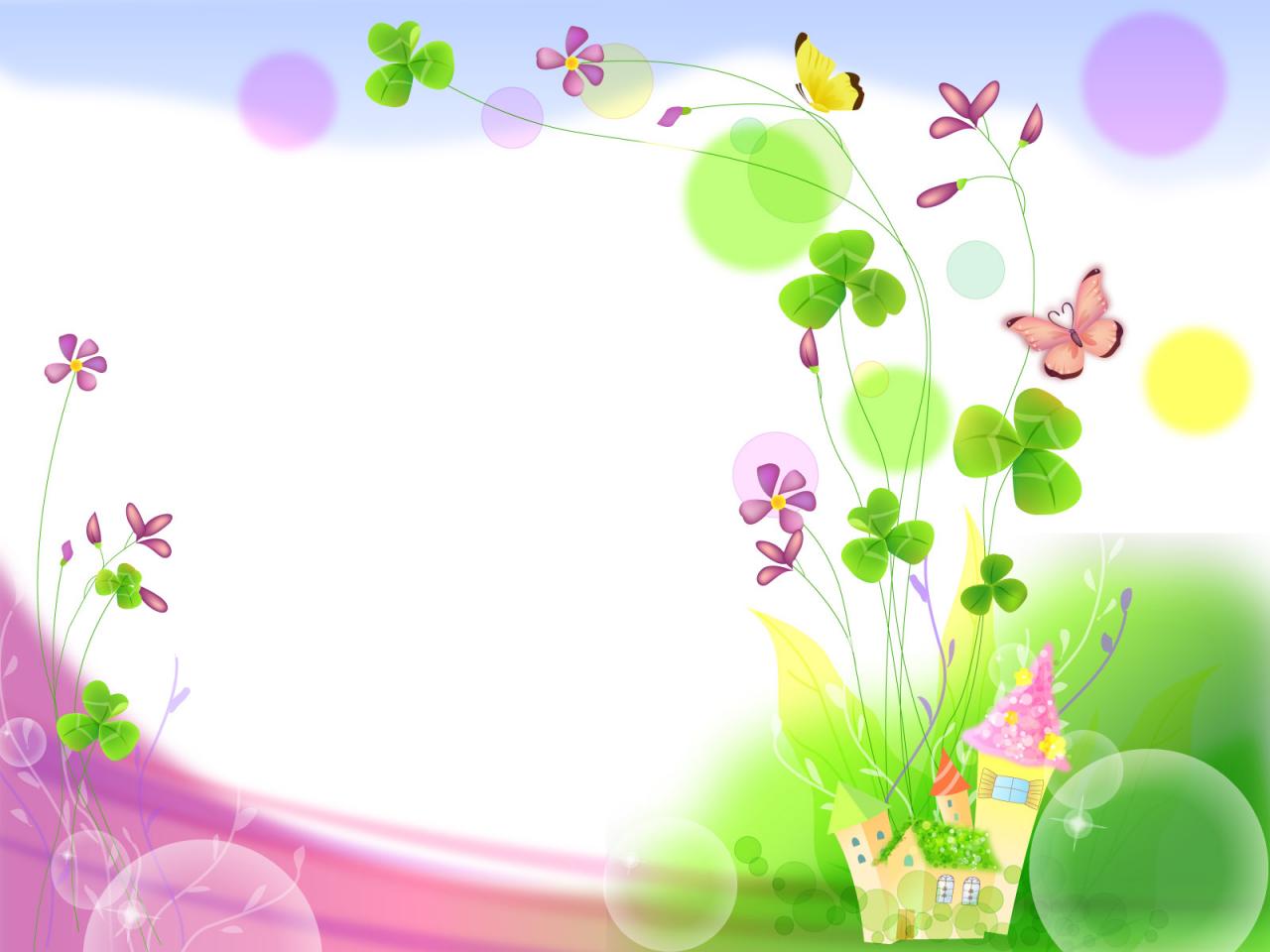 Hoạt động trải nghiệm
 lớp 1
[Speaker Notes: thoa]
- HS có khả năng nhận biết, viết và đọc
.
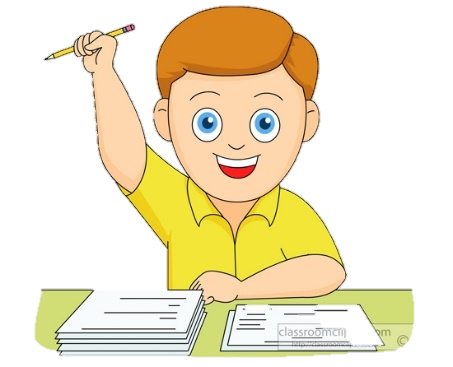 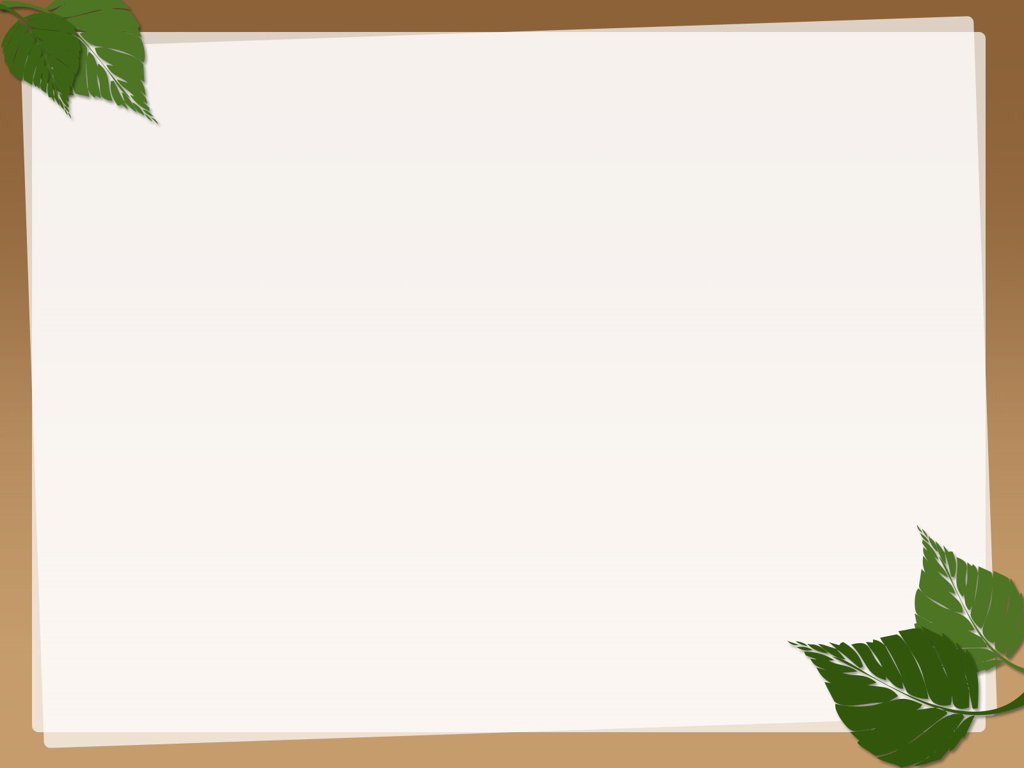 CHÀO CỜ
Hát Quốc ca
- HS có khả năng nhận biết, viết và đọc
.
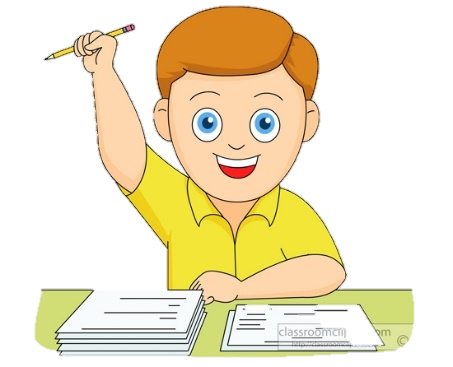 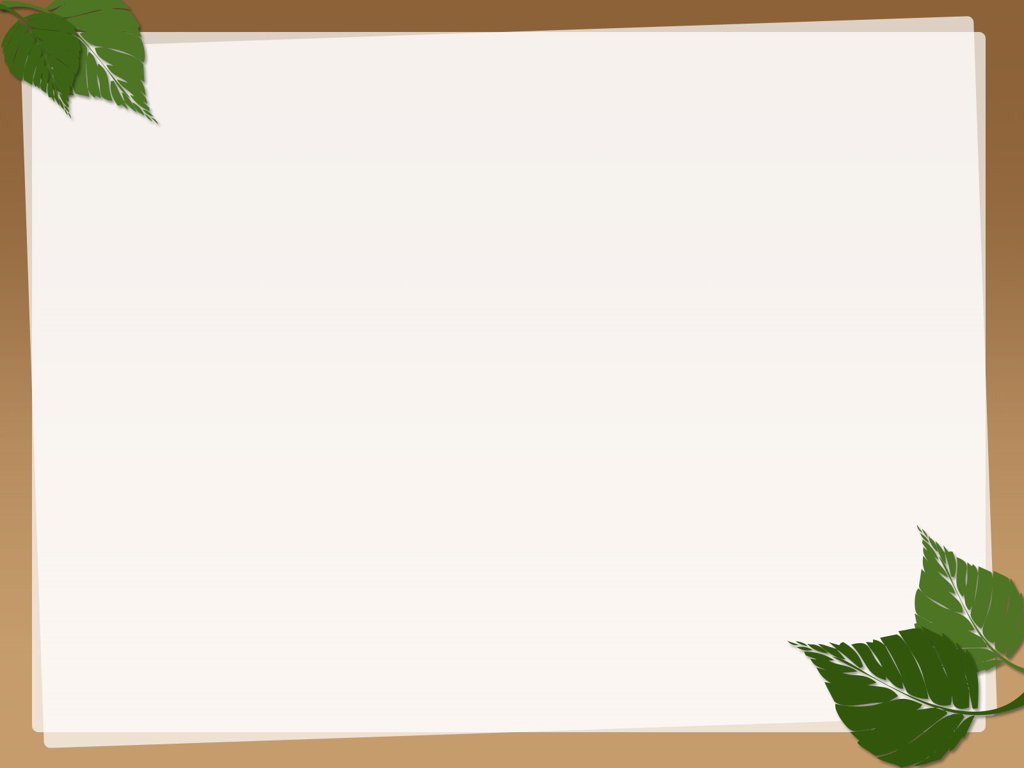 MỪNG SINH NHẬT BÁC HỒ MỪNG ĐỘI TA TRƯỞNG THÀNH TỰU
- HS có khả năng nhận biết, viết và đọc
.
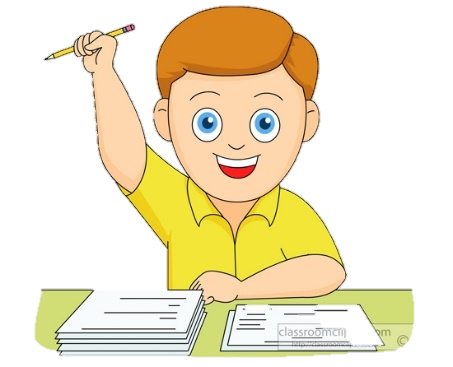 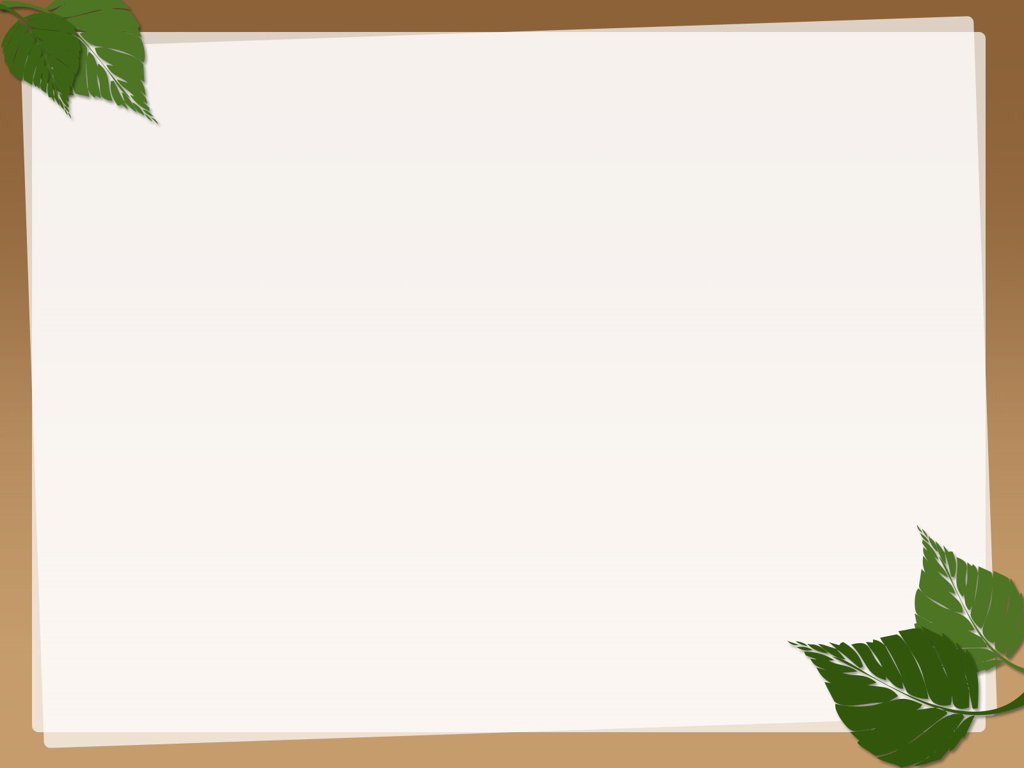 Hoạt động  : 
Văn nghệ chào mừng 
sinh nhật Bác
- HS có khả năng nhận biết, viết và đọc
.
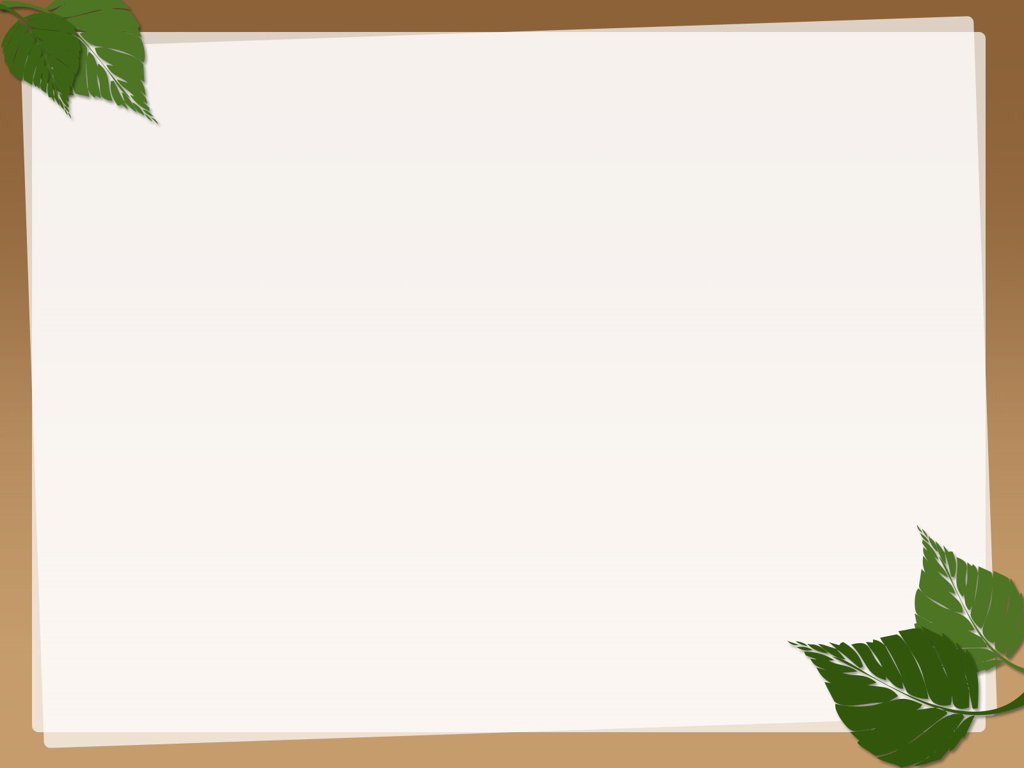 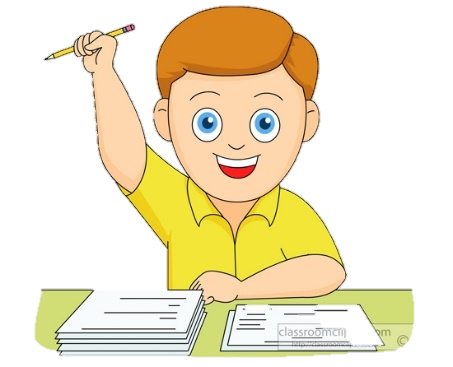 Vinh danh cá nhân xuất sắc
 “ Cháu ngoan Bác Hồ”
- HS có khả năng nhận biết, viết và đọc
.
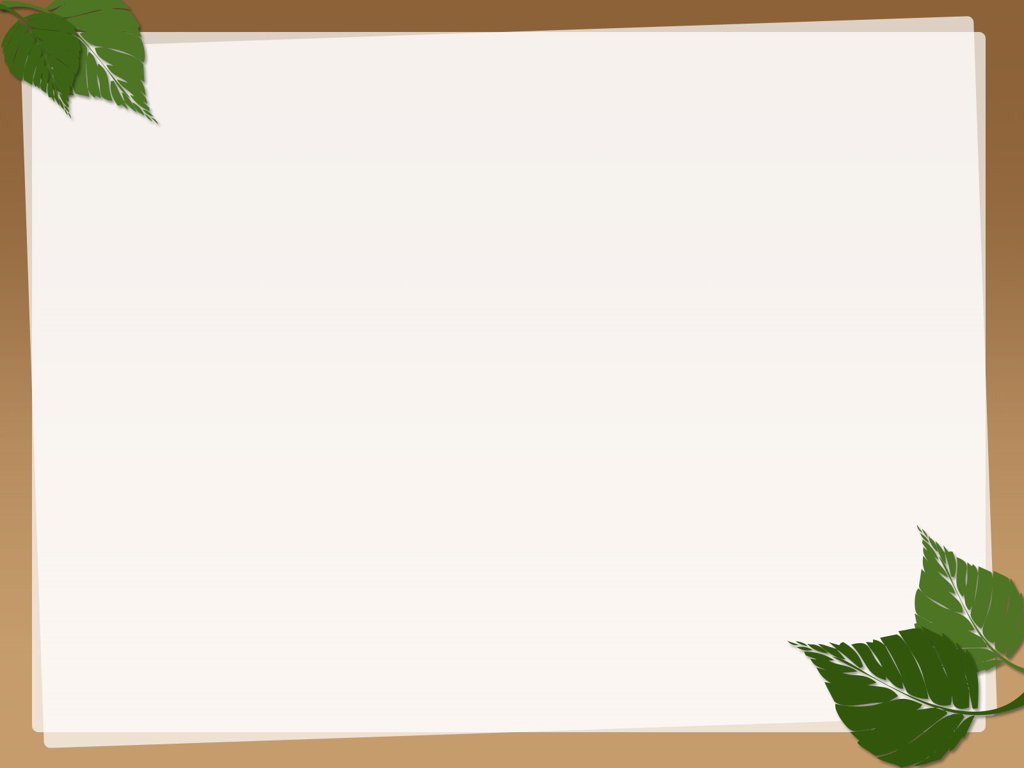 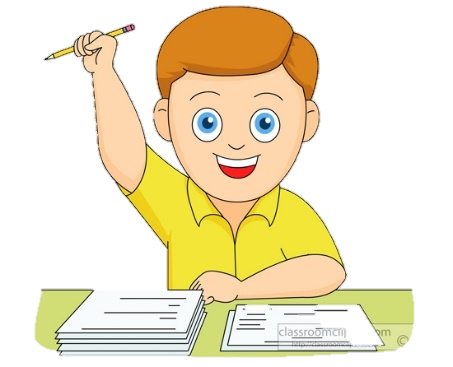 ĐÁNH GIÁ
CHIA SẺ
Qua hoạt động hôm nay, em ghi nhớ được điều gì?
- HS có khả năng nhận biết, viết và đọc
.
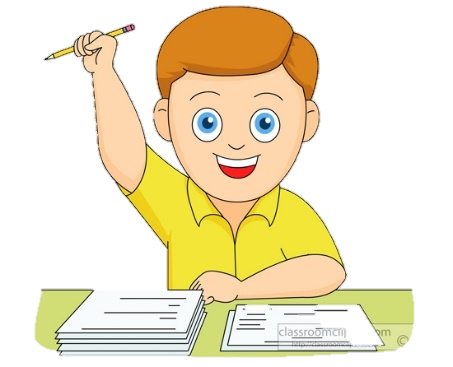 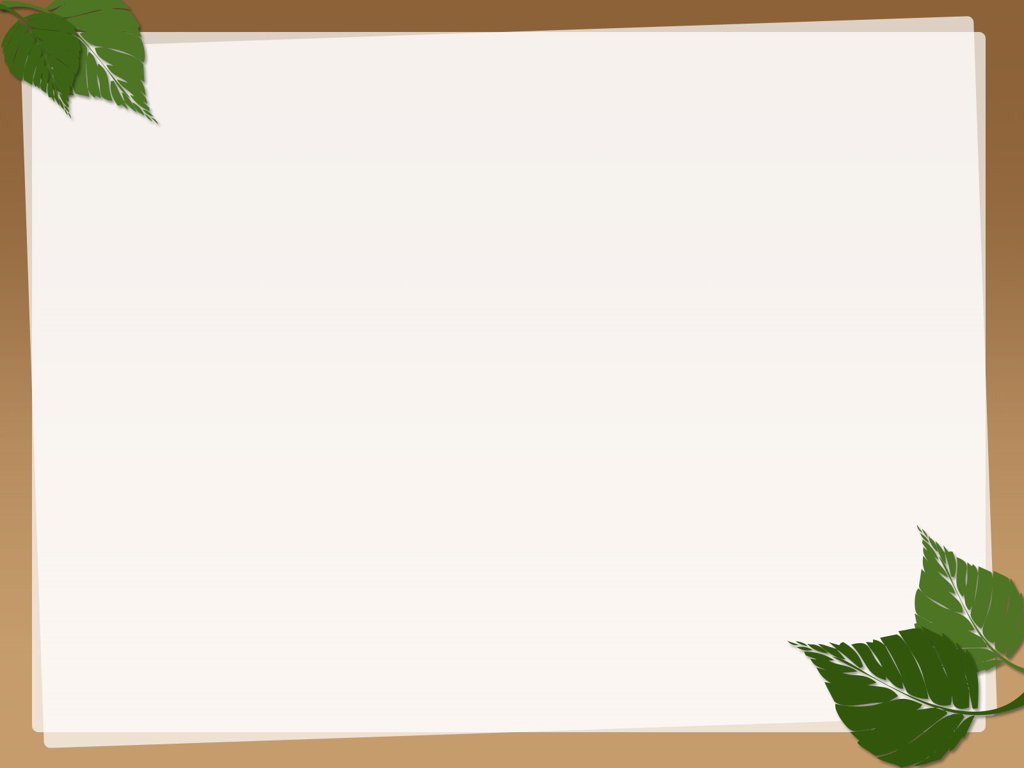 Củng cố- Dặn dò